小学４年生 漢字
東京書籍（下）
クリックで漢字の読みが出ます。
右上の番号は、教科書に出てくる順です。
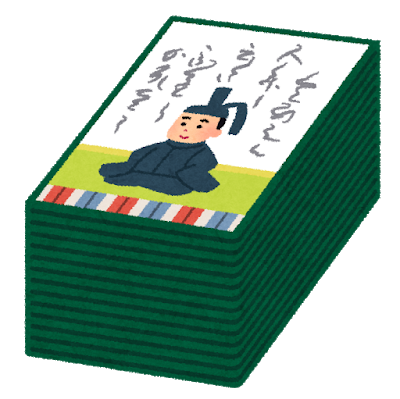 〇くらしの中の和と洋
〇百人一首の世界
〇聞いてほしいな、心に残っている出来事
〇言葉で考えを伝える
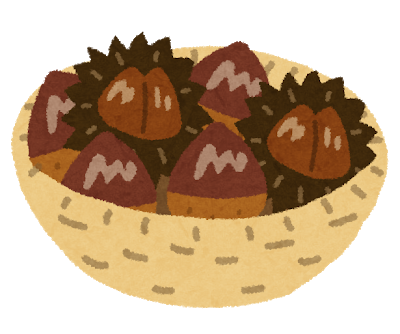 〇つなぐ言葉の働き
〇数え方を生みだそう
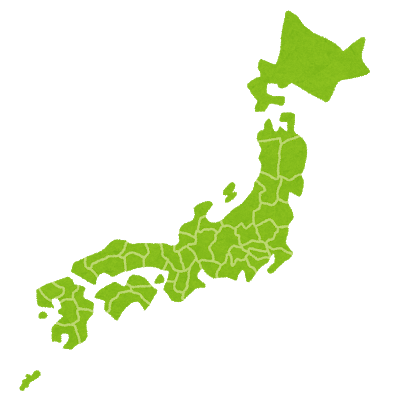 〇ごんぎつね
〇同じ読み方の漢字
〇「ふるさとの食」を伝えよう
〇都道府県の漢字
〇じゅく語の意味を考える
〇世界一美しいぼくの村
〇本をみんなにすすめよう
〇「言葉のタイムカプセル」を残そう
くらしの中の和と洋
１
衣食住
い
しょく
じゅう
くらしの中の和と洋
２
交じる
ま
くらしの中の和と洋
３
良い
よ
くらしの中の和と洋
４
調節
ちょう せつ
くらしの中の和と洋
５
かん単
たん
くらしの中の和と洋
６
料理
りょう
り
くらしの中の和と洋
７
氏名
し
めい
くらしの中の和と洋
８
各種
かく　しゅ
聞いてほしいな、心に残っている出来事
９
残る
のこ
聞いてほしいな、心に残っている出来事
１０
塩
しお
つなぐ言葉の働き
１１
栄養
えい　よう
つなぐ言葉の働き
１２
照る
て
つなぐ言葉の働き
１３
祝日
しゅく じつ
つなぐ言葉の働き
１４
試合
し
あい
つなぐ言葉の働き
１５
熊
くま
つなぐ言葉の働き
１６
鹿
しか
ごんぎつね
１７
城
しろ
ごんぎつね
１８
菜種
な
たね
ごんぎつね
１９
井戸
い
ど
ごんぎつね
２０
折る
お
ごんぎつね
２１
積む
つ
ごんぎつね
２２
松
まつ
ごんぎつね
２３
不思議
ふ
し
ぎ
ごんぎつね
２４
縄
なわ
ごんぎつね
２５
固める
かた
ごんぎつね
２６
情景
じょう けい
ごんぎつね
２７
しょう
松竹梅
ちく
ばい
「ふるさとの食」を伝えよう
２８
宮城
みや ぎ
「ふるさとの食」を伝えよう
２９
挙げる
あ
「ふるさとの食」を伝えよう
３０
産地
さん　 ち
「ふるさとの食」を伝えよう
３１
健康
けん　こう
「ふるさとの食」を伝えよう
３２
梨
なし
「ふるさとの食」を伝えよう
３３
昨年
さく　ねん
「ふるさとの食」を伝えよう
３４
孫
まご
「ふるさとの食」を伝えよう
３５
郡
ぐん
じゅく語の意味を考える
３６
以上
い
じょう
じゅく語の意味を考える
３７
寒冷
かん　れい
じゅく語の意味を考える
３８
冷たい
つめ
じゅく語の意味を考える
３９
勝敗
しょう はい
じゅく語の意味を考える
４０
敗れる
やぶ
じゅく語の意味を考える
４１
右折
う
せつ
じゅく語の意味を考える
４２
熱湯
ねっ　とう
じゅく語の意味を考える
４３
熱い
あつ
じゅく語の意味を考える
４４
不満
ふ
まん
じゅく語の意味を考える
４５
無色
む
しょく
じゅく語の意味を考える
４６
未知
み
ち
じゅく語の意味を考える
４７
願望
がん　ぼう
じゅく語の意味を考える
４８
老木
ろう　ぼく
本をみんなにすすめよう
４９
帯
おび
本をみんなにすすめよう
５０
手芸
しゅ　げい
本をみんなにすすめよう
５１
発芽
はつ　 が
本をみんなにすすめよう
５２
希望
き
ぼう
本をみんなにすすめよう
５３
芽生える
め
ば
百人一首の世界
５４
季節
き
せつ
百人一首の世界
５５
札
ふだ
百人一首の世界
５６
暗唱
あん しょう
言葉で考えを伝える
５７
児童会
じ
どう
かい
言葉で考えを伝える
５８
人口
じん　こう
言葉で考えを伝える
５９
町民
ちょう みん
数え方を生みだそう
６０
便利
べん　 り
数え方を生みだそう
６１
歩む
あゆ
数え方を生みだそう
６２
英語
えい　 ご
数え方を生みだそう
６３
建物
たて　もの
数え方を生みだそう
６４
副長官
ふく
ちょう
かん
数え方を生みだそう
６５
管理
かん　 り
数え方を生みだそう
６６
清水
しみず
数え方を生みだそう
６７
安静
あん　せい
数え方を生みだそう
６８
静かな
しず
数え方を生みだそう
６９
昨日
きのう
同じ読み方の漢字
７０
機械
き
かい
同じ読み方の漢字
７１
成功
せい　こう
同じ読み方の漢字
７２
目標
もく ひょう
同じ読み方の漢字
７３
博物館
はく
ぶつ
かん
同じ読み方の漢字
７４
直径
ちょっ けい
同じ読み方の漢字
７５
南極
なん きょく
同じ読み方の漢字
７６
課題
か
だい
都道府県の漢字
７７
新潟
にい　がた
都道府県の漢字
７８
富山
と やま
都道府県の漢字
７９
岐阜
ぎ ふ
都道府県の漢字
８０
茨城
いばら
き
都道府県の漢字
８１
栃木
とち　 ぎ
都道府県の漢字
８２
群馬
ぐん　 ま
都道府県の漢字
８３
埼玉
さい　たま
都道府県の漢字
８４
千葉
ち
ば
都道府県の漢字
８５
神奈川
か な がわ
都道府県の漢字
８６
静岡
しず　おか
都道府県の漢字
８７
滋賀
し が
都道府県の漢字
８８
大阪
おお さか
都道府県の漢字
８９
奈良
な ら
都道府県の漢字
９０
鳥取
とっ とり
都道府県の漢字
９１
香川
か
がわ
都道府県の漢字
９２
愛媛
え ひめ
都道府県の漢字
９３
佐賀
さ
が
都道府県の漢字
９４
長崎
なが　さき
都道府県の漢字
９５
熊本
くま　もと
都道府県の漢字
９６
大分
おお いた
都道府県の漢字
９７
鹿児島
か ご しま
世界一美しいぼくの村
９８
果物
くだもの
世界一美しいぼくの村
９９
競走
きょう そう
世界一美しいぼくの村
１００
信じる
しん
世界一美しいぼくの村
１０１
億
おく
世界一美しいぼくの村
１０２
兆
ちょう
世界一美しいぼくの村
１０３
借用
しゃく よう
世界一美しいぼくの村
１０４
借りる
か
世界一美しいぼくの村
１０５
指令
し
れい
世界一美しいぼくの村
１０６
時候
じ
こう
「言葉のタイムカプセル」を残そう
１０７
公害
こう　がい